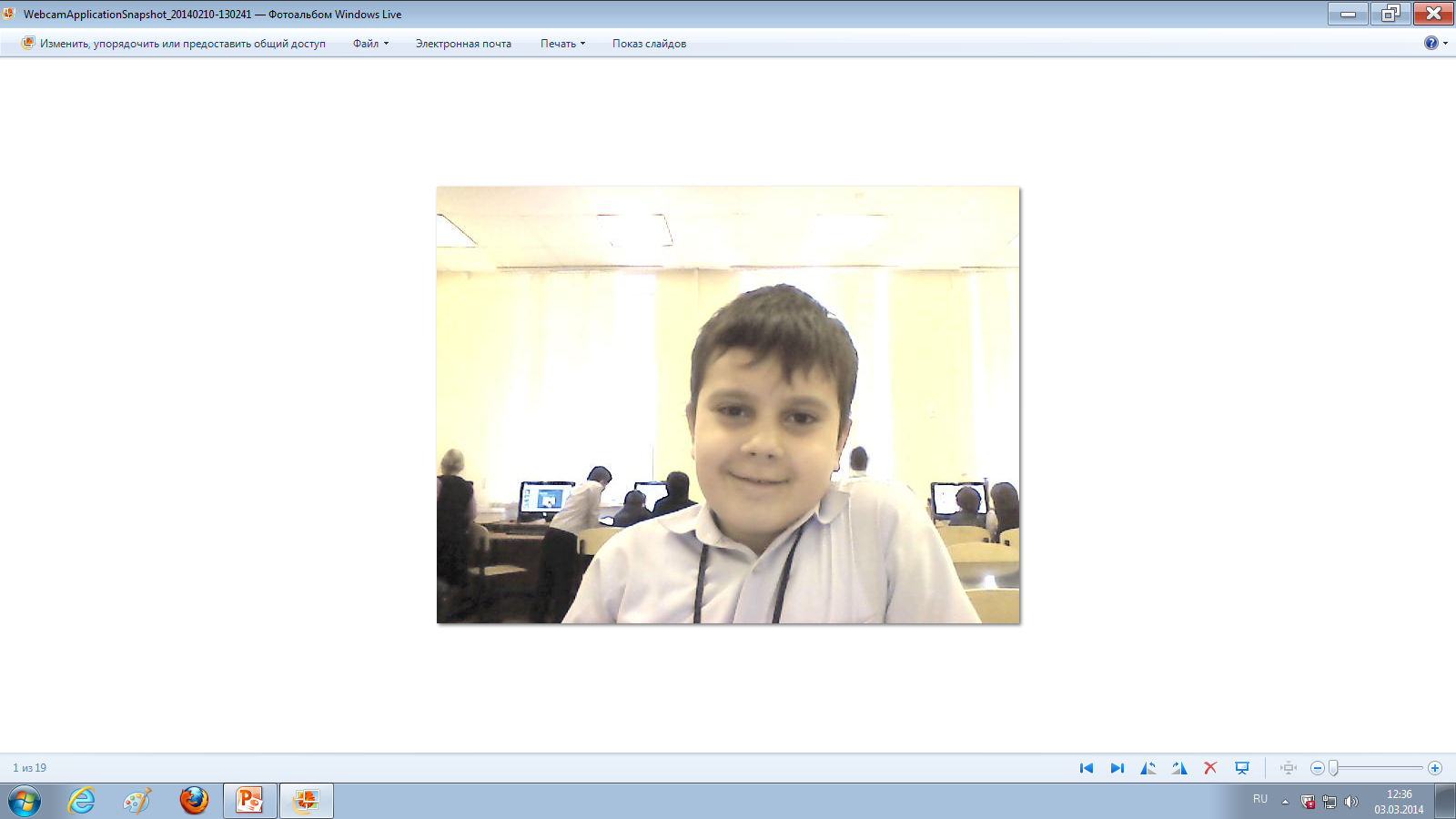 2 класс
Мареев Иван
Рассказ о себе
Имя
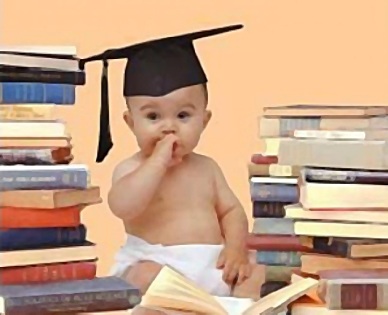 Меня зовут Ваня. 
Иван — распространенное русское имя. Носителем его может оказаться и умненький пай-мальчик, и шумный забияка. 
Ваня всегда себе на уме, в его характере сочетаются сила и слабость, добро и коварство, душевная открытость, нежность и необузданная ярость. 
Он настойчив, и если что-то задумает, то часто идет напролом.
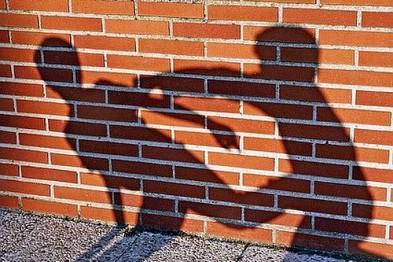 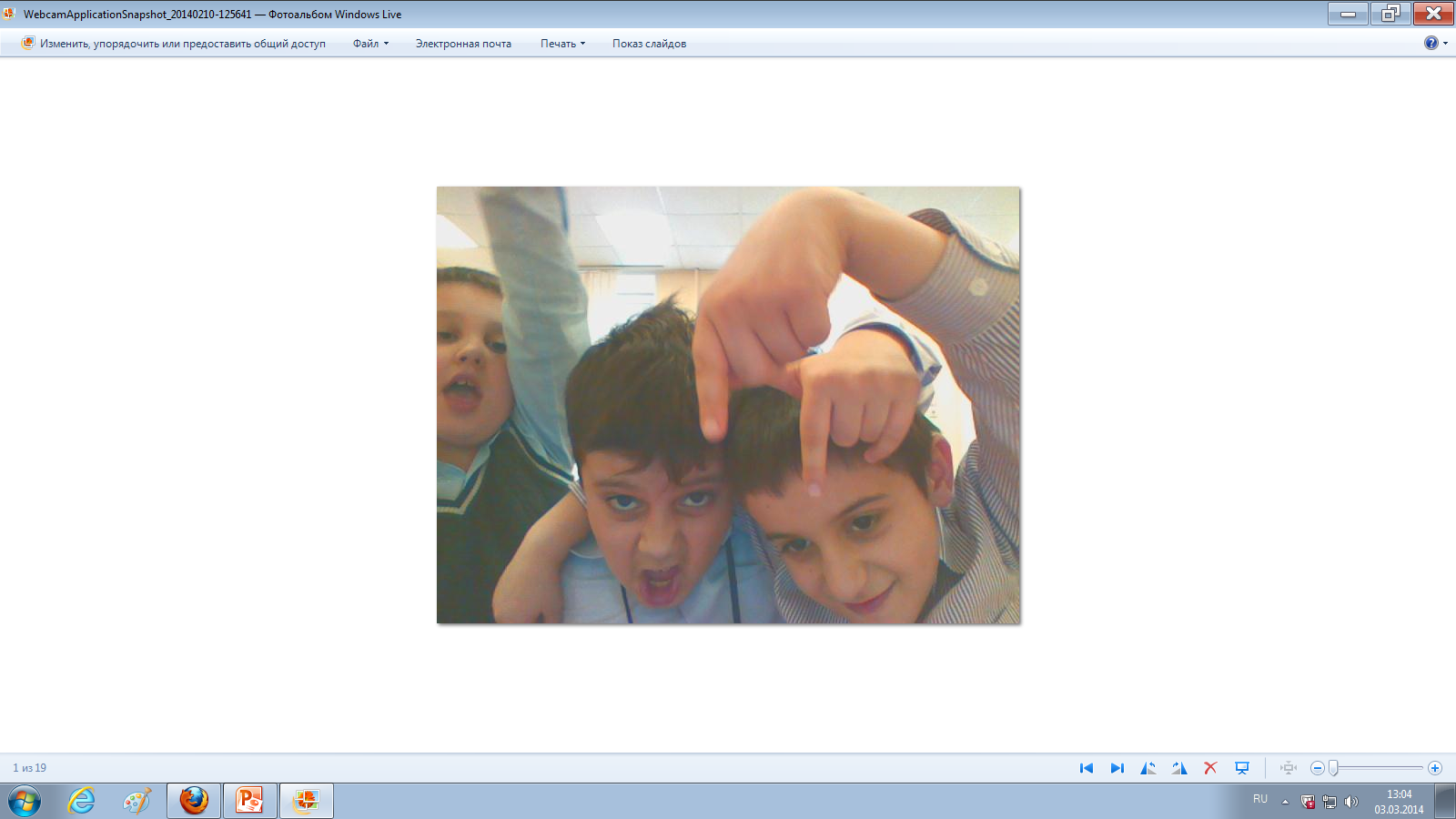 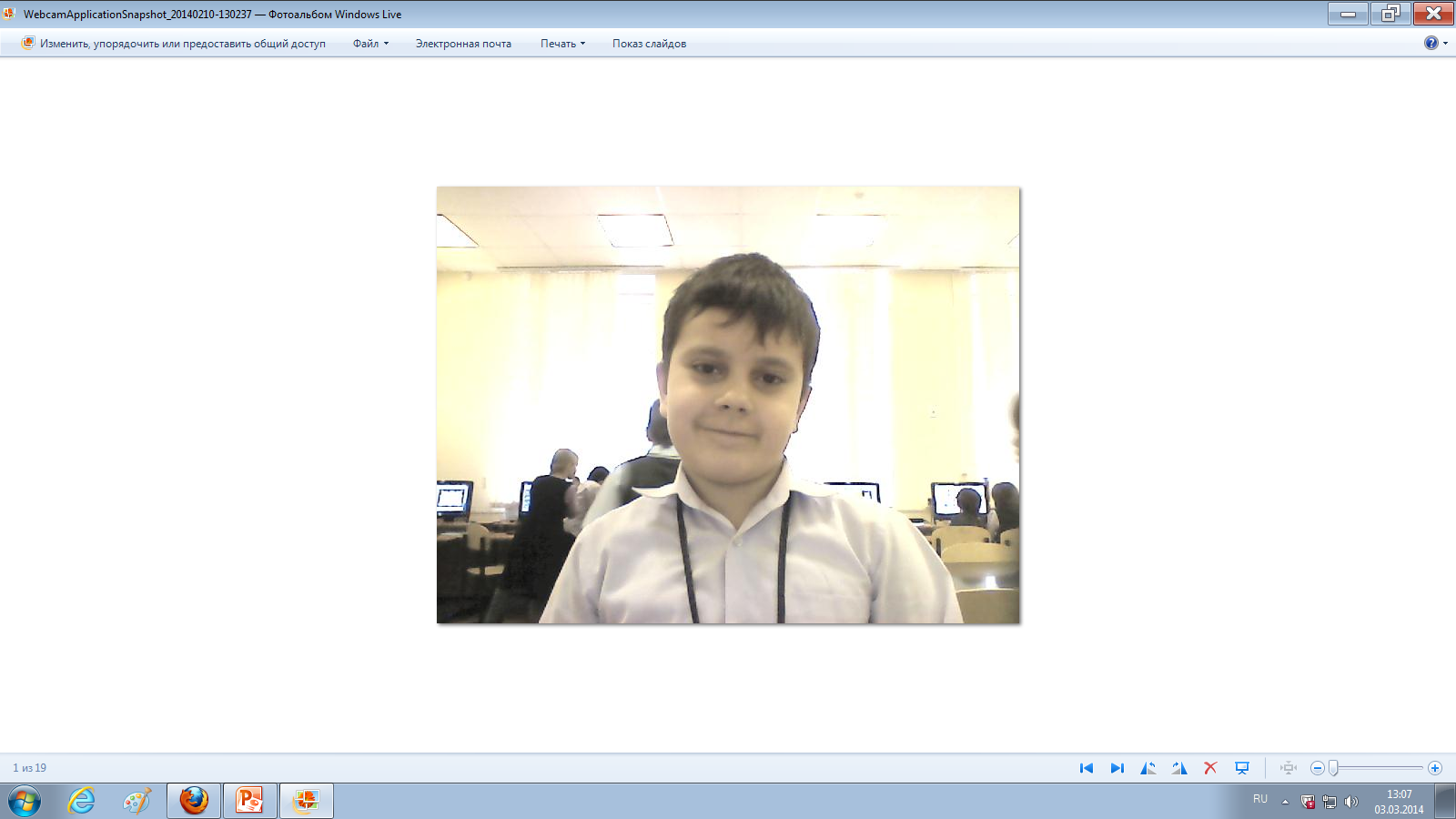 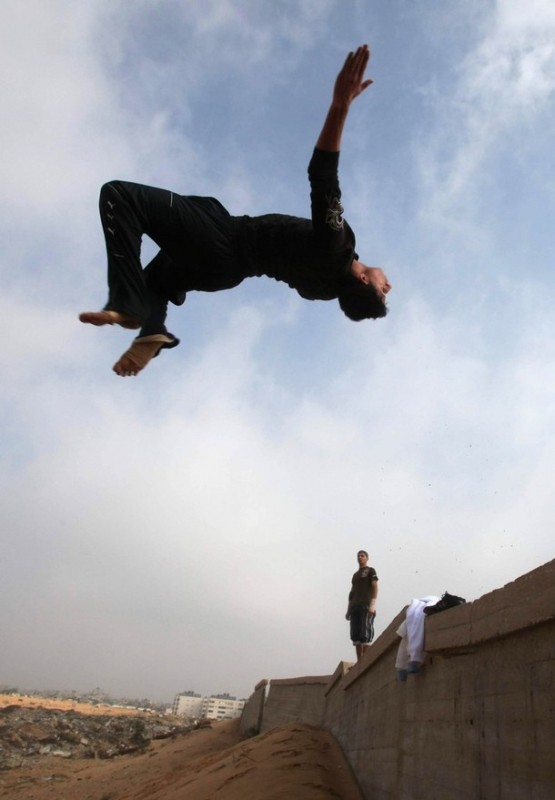 Я люблю…
Я люблю паркур.
Мой класс
Я учусь во втором классе.